أحــــــل المــــســألــــة
38
2- 5
يصل الطالب بخط بين حلقة الصيد وبطة واحدة ، ثم يرسم في المكان المخصصO  تمثل كل بطة تم صيدها ، ثم اسأله ما عدد البطات التي تم صيدها ؟
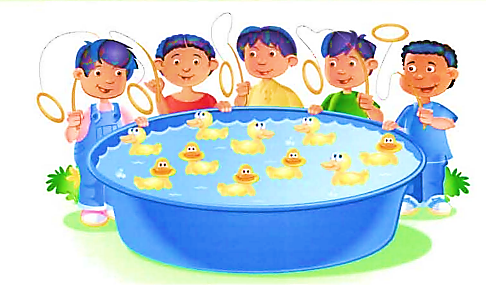 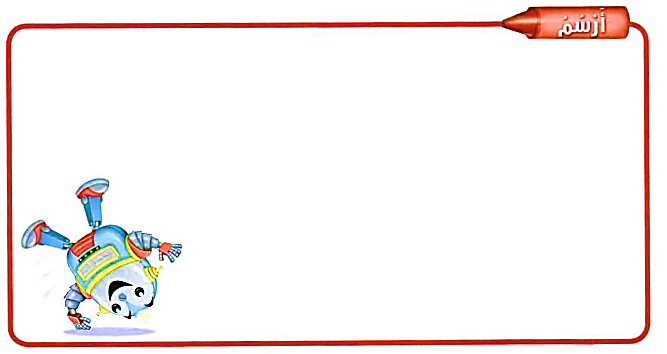 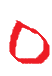 السابقة
التالية
1
أحــــــل المــــســألــــة
39
2- 5
يصل الطالب بخط بين حلقة الصيد وبطة واحدة ، ثم يرسم في المكان المخصصO  تمثل كل بطة لم يتم صيدها ، واسأله ما عدد البطات التي لم تم صيدها ؟
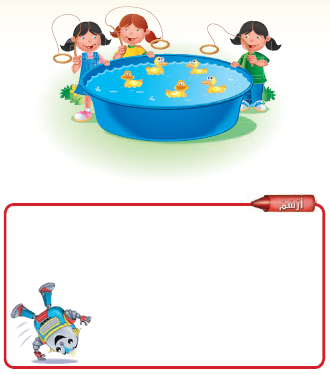 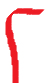 السابقة
التالية
2